Overheidsfinanciën
(gedwongen) solidariteit over generaties
Sector overheid
Financiën
Schuld
Sector overheid
Ministeries
Staten Generaal
Agentschappen
Bekostigde universiteiten
ProRail
CBS
Behalve gemeente zelf, ook

Bekostigde onderwijs
Bibliotheken
Jeugdzorg
Financiën (2021)
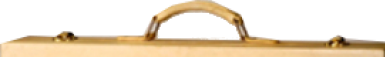 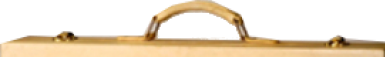 Zorg



Medische zorg (€ 55)
Langdurige zorg (€ 27)





Grotendeels gefinancierd uit premies
Sociale zekerheid



AOW (€ 42)
Werkloosheid, bijstand (€ 15)
Arbeidsongeschiktheid (€ 14)




Grotendeels gefinancierd uit premies
Onderwijs,Cultuur enWetenschap
Indirecte belastingen



Omzetbelasting (€ 58)
Accijnzen (€ 12)
Milieubelasting (€ 4)
Directe belastingen



Inkomstenbelasting (€ 64)
Vennootschapsbelasting (€ 20)
Dividendbelasting (€ 4)
€ 86,7
€ 97,8
€ 93,4
€ 90,5
€ 40,0
Gemeente- enProvinciefonds
€ 35,7
Zorgverzekeringswet


Zvw-premie (inkomensafhankelijk)
Naast eigen premie voor particuliere zorgverzekering
Werknemersverzekering


Premies WW en WIA
Volksverzekering


Premies o.a. AOW, WLZ, ANW
Buitenlandse ZakenInternationale samenwerking
Justitie en veiligheid
Defensie
Overig
Infrastructuur
€ 45,2
€ 37,1
€ 9,3
€ 26,9
Rente
€ 25,6
€ 14,0
€ 12,6
€ 11,2
€ 3,7
Inkomsten € 293 mld.
Uitgaven € 336,6 mld.
Overheidssaldo
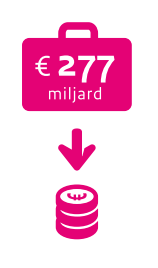 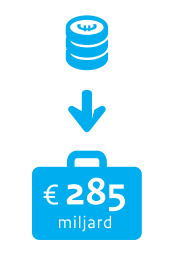 € 337miljard
Tussen 2015 en 2018 komt er meer geld binnen dan eruit gaat.
Volgens afspraak wordt daarmee de staatsschuld (extra) afgelost.

In de crisisperiodes loopt de schuld op
Omdat inkomsten tegenvallen
Omdat (steun)uitgaven oplopen
Omdat BBP niet/weinig stijgt (noemer-effect)
Europese norm: 60% BBP
€ 293miljard
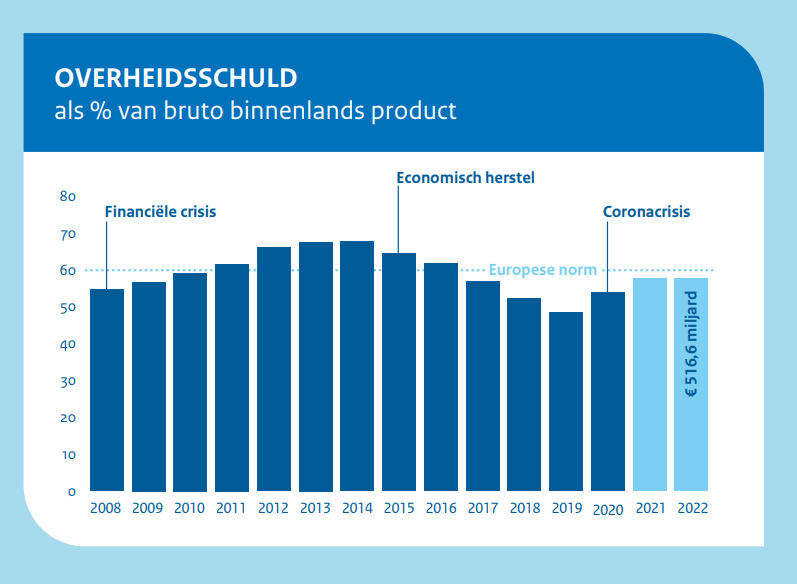 Begrotingstekort
UIT
IN
UITGAVEN
‘Gewone’ uitgaven	200
Rente	20
Aflossingen	45
		265
INKOMSTEN
		210
BEGROTINGSTEKORT		55
€
250
Uitg.
Aflos.
Rente
200
Ink.
150
100
Het begrotingstekort is het bedrag dat de overheid in een jaar moet lenen, omdat de 
uitgaven > inkomsten
50
Lenen door de overheid
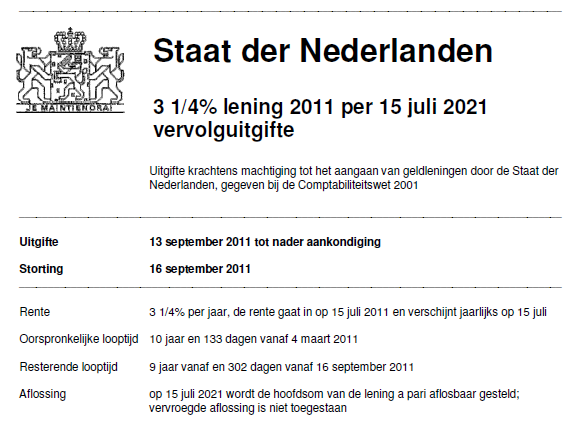 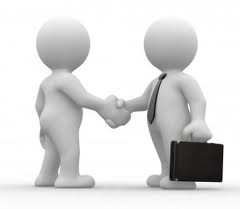 Obligatie-leningen
Vast bedrag
Vaste looptijd
Vaste rente
Vrije inschrijving
Onderhandse lening
Grote bedragen
Maatwerk
Verzekeringsmaatschappijen en pensioenfondsen
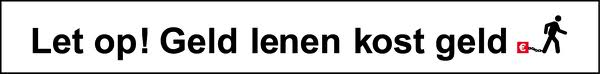 Financieringstekort
Het financieringstekort is het bedrag waarmee de staatsschuld stijgt(begrotingstekort – aflossingen)
Gegevens:
Staatsschuld eind 2020: 360 mld
Inkomsten 2021: 293 mld
Uitgaven 2021: 336,6 mldWaarvan:
3,7 mld rentelasten
10 mld aflossing oude schulden
Begrotingstekort = 43,6 mld
door nieuwe leningen stijgt de schuld
Aflossing = 10 mld
verdwijnen oude schulden: schuld daalt.
Financieringstekort = BT – AFL
400
BT
A
390
FT
380
370
360
350
staatsschuld
Hoogte van de rente
Rente komt tot stand door vraag en aanbod

Overheid gaat dusmeer lenen = extra vraag

Rente stijging: mogelijk crowding out
10
Qv
Qv2
8
prijs (rente in %)
6
Qa
4
2
20
40
60
80
100
hoeveelheid × € 100 mln
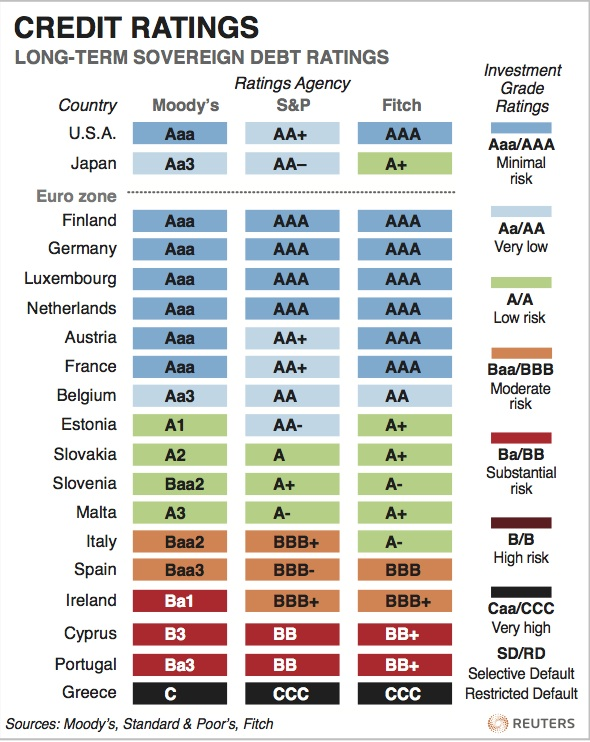 Risicoverschillen
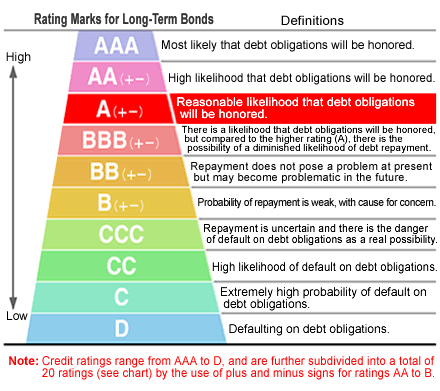 omvang van staatsschuld, begrotings- en financieringstekort
vertrouwen in terugbetaling
hoogte van de staatsschuld in verhouding tot nationaal inkomen (BBP)
EMU-norm: 60%
politieke stabiliteit en daadkracht
credit-rating
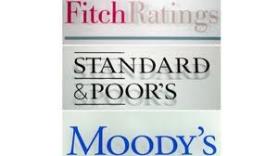 Nadelen staatsschuld
Rentelasten en aflossingen verdringen andere belangrijke uitgaven van de begroting

Door opwaartse druk op de rente verdringt de overheid particuliere investeerders van de kapitaalmarkt (crowding out)

Lenen verschuift de last naar toekomstige generaties:belastingbetalers in de toekomst moeten de huidige uitgaven betalen.
publieke sector
private sector
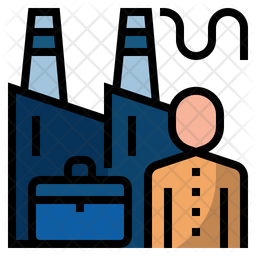 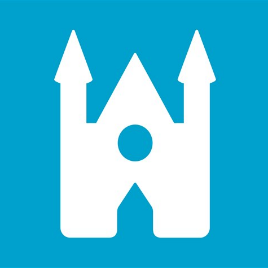 Relativering 1
De overheid heeft vooral van Nederlandse partijen geleend. Bijvoorbeeld van pensioenfondsen. Die daardoor een (relatief) veilige belegging hebben.
‘We’ hebben dus vooral van onszelf geleend.
Wel (ongewenste) inkomensherverdeling.
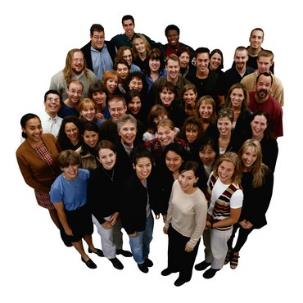 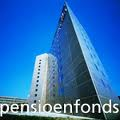 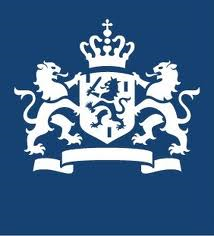 rente
pensioen
belasting
Relativering 2
Particulieren hebben ook schulden.
Het gaat erom dat de schuld in verhouding tot je inkomen niet te groot wordt: de staatsschuldquote
staatsschuld
Staatsschuldquote =		      x 100%
BBP
Relativering 3
Wanneer de overheid leent voor investeringen ligt niet alleen de last (rente betalen) in de toekomst, maar ook het nut.
In dat geval geldt: de gebruiker betaalt.
De overheid leent miljoenen voor de aanleg van deze waterkering.
Gedurende 30 jaar betalen burgers via de belasting rente over voor die lening.
De burgers die de rente betalen worden ook beschermd door deze waterkering.
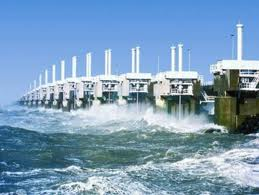 Wanneer gaat het mis?
Wanneer herfinanciering van oude schulden niet meer mogelijk is, moeten overheden opeens een sluitende begroting maken.
Dat betekent: heel fors bezuinigen!
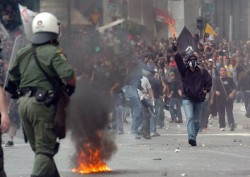 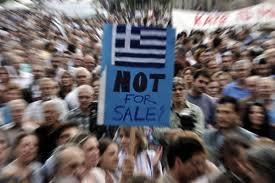 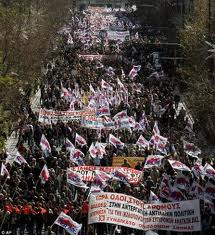 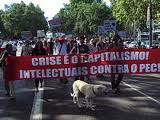 Vergrijzing: financieel probleem
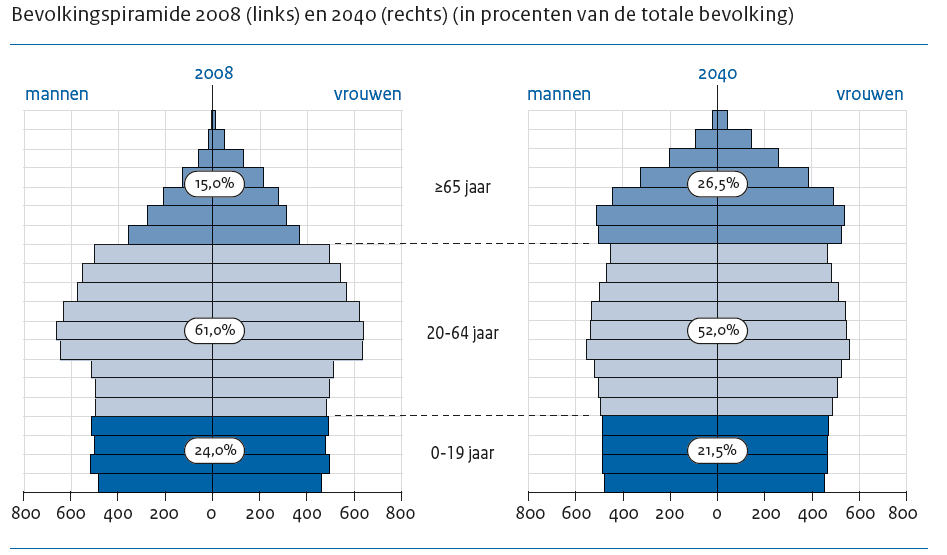 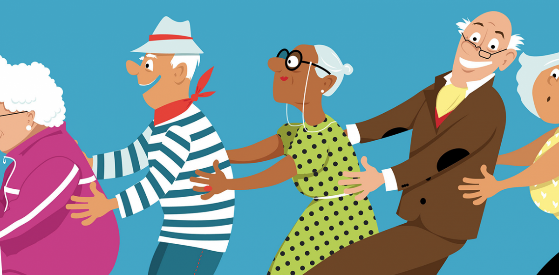 In de toekomst zijn er minder werkenden, dus dalen de belastinginkomsten
In de toekomst zijn er meer ouderen:
meer uitgaven voor AOW
meer uitgaven aan zorg

Als er dan ook meer verplaatste belastingheffing komt, kan dat een probleem worden.
Wie profiteert van de overheid?
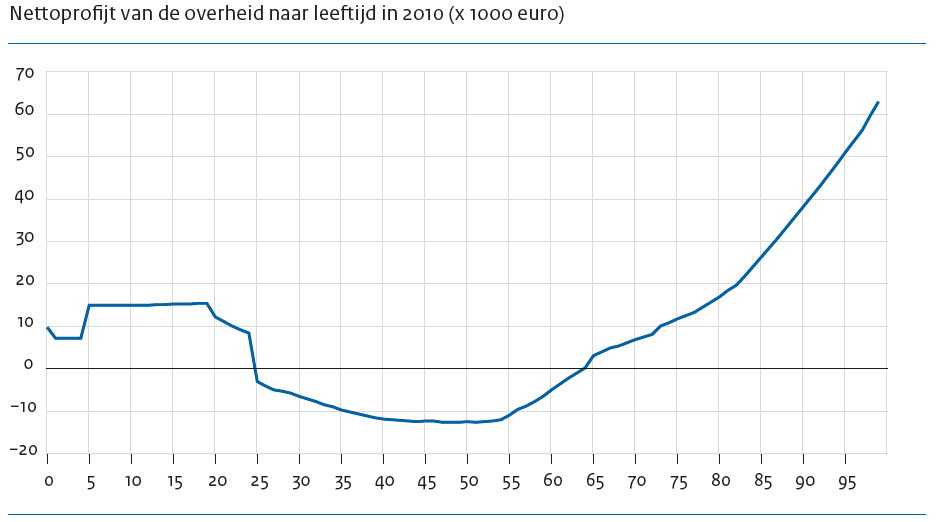 Jongeren hebben netto-profijt:
denk aan onderwijs, kinderopvang, kinderbijslag

Ouderen hebben netto-profijt:
denk aan zorg en aow

Tussen 25-65 betalen de werken hiervoor (per saldo) belasting
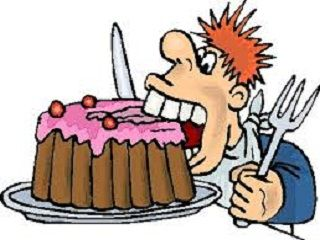 Over generaties
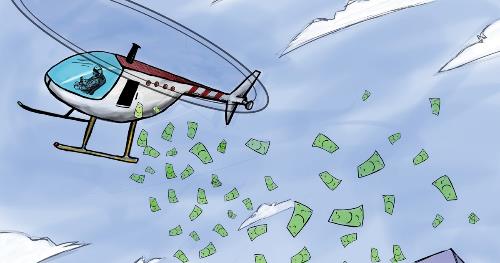 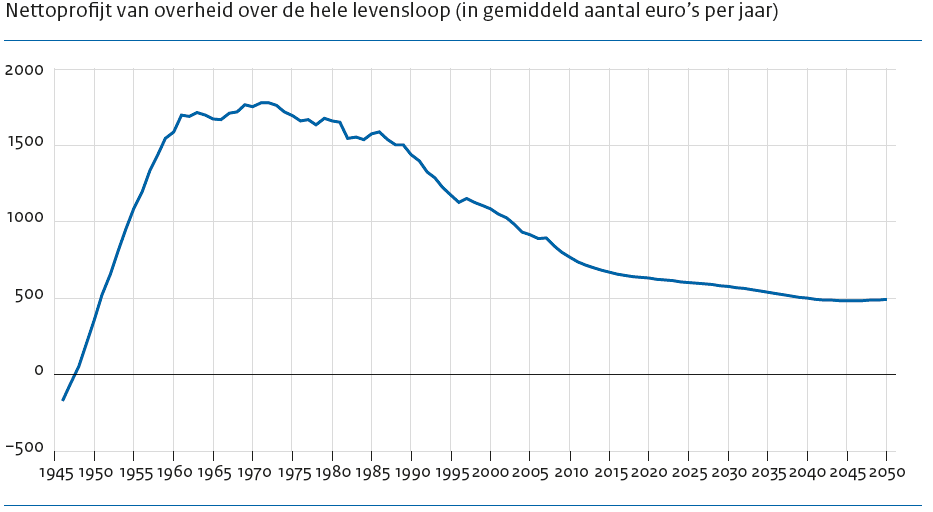 Blijkbaar is de overheid jarenlang erg vrijgevig geweest
maar is zij nu zuiniger geworden.

Per saldo overal netto-profijt
door het lenen
door de aardgasbaten in het verleden